Boolean Algebra
1
L Al-zaid                     Math1101
Boolean Functions
In Boolean algebra we work with the set {0,1}, where:
0 ≡ F  (False) & 1 ≡ T (True).
The 3 Operations used in Boolean Algebra are:
Complementation ( -ــــــــ , ¬).
Boolean sum (+; OR, V).
Boolean product(. ; AND, Λ).
Where (¬, V, Λ) are the Logical Operations.
2
L Al-zaid                     Math1101
The Operations In Boolean Algebra
The complementation of an element, denoted with a bar “-ــــــــ” is defined by:

The sum (+; OR):
1+1=1;    1+0=1;       0+1=1;        0+0=0.

3. Boolean product(. ; AND).
1.1=1,     1.0=0,        0.1=0,          0.0=0
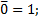 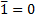 3
L Al-zaid                     Math1101
Example1:
Find the value of 

Solution:
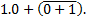 4
L Al-zaid                     Math1101
Translation into a Logical Equivalence
0 ≡ F,
 1 ≡ T ,
 . ≡ Λ,
+ ≡ V,
 ــــــــ ≡ ¬
5
L Al-zaid                     Math1101
Example 2:

Solution:
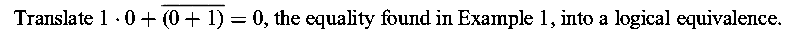 0 ≡ F,
 1 ≡ T ,
 . ≡ Λ,
+ ≡ V,
 ــــــــ ≡ ¬
6
L Al-zaid                     Math1101
Example 3:


Solution:
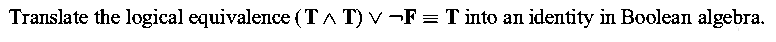 0 ≡ F,
 1 ≡ T ,
 . ≡ Λ,
+ ≡ V,
 ــــــــ ≡ ¬
7
L Al-zaid                     Math1101
Boolean Expressions and Boolean Functions
Let B= {0,1} . Then Bn={(x1, x2 , • • • , xn)/xiϵB for 1 ≤ i ≤n} is the set of all possible n -tuples of Os and 1s. The variable x is called a Boolean variable if it assumes values only from B , that is, if its only possible values are 0 and 1 . A function from Bn to B is called a Boolean
function of degree n.
8
L Al-zaid                     Math1101
EXAMPLE 4
 The function                  from the set of ordered pairs of Boolean variables to the set {0,1}
is a Boolean function of degree 2 with
 F ( 1,1)=0, F (1,0) = 1 , F (0,1) = 0, and F(0, 0) = 0.
We display these values of F in Table 1 .
0 ≡ F,
 1 ≡ T ,
 . ≡ Λ,
+ ≡ V,
 ــــــــ ≡ ¬
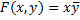 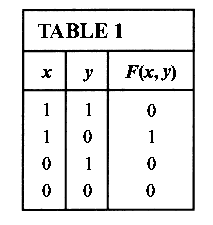 9
L Al-zaid                     Math1101
Boolean Expressions
Boolean functions can be represented using expressions made up from variables and Boolean operations (., +, ــــــــ ). 
The Boolean expressions in the variables x1 , x2 , • • • , xn are defined recursively as
0, 1 , x1 , x2 , • • • , xn are Boolean expressions;
if E1 and E2 are Boolean expressions, then        , (E1.E2), and (E1+E2) are Boolean expressions.
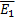 10
L Al-zaid                     Math1101
EXAMPLE 5
Find the values of the Boolean function represented by 
Solution:
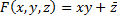 11
L Al-zaid                     Math1101
Equality of Boolean Functios
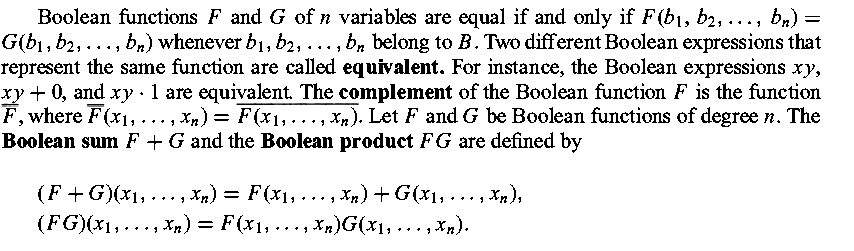 12
L Al-zaid                     Math1101
Identities of Boolean Algebra
EXAMPLE 8 
Show that the distributive law x(y+z)=xy+xz is valid.
Solution:
13
L Al-zaid                     Math1101
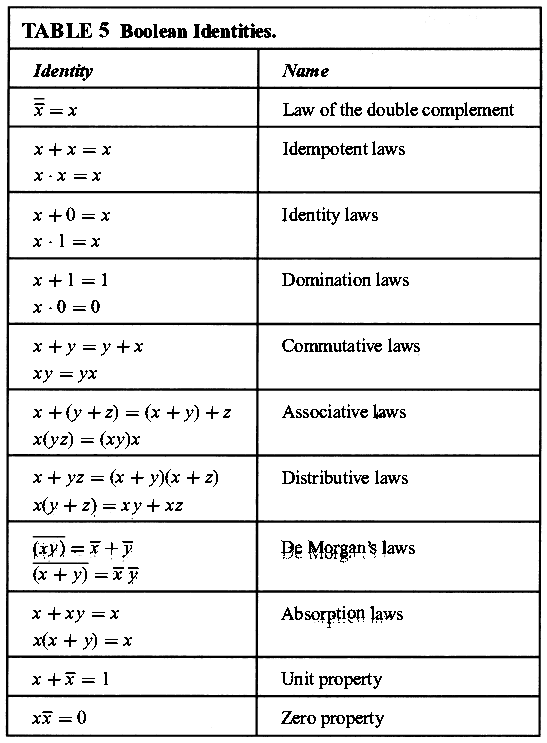 14
L Al-zaid                     Math1101
EXAMPLE 9
 Translate the distributive law x+yz=(x+y)(x+z) in Table 5 into a logical equivalence.
Solution:
Put x≡p, y≡q, & z≡r, and use the translation of Boolean operations
This transforms the Boolean identity into the logical equivalence
pV(qΛr)≡(pVq)Λ(p Vr).
0 ≡ F,
 1 ≡ T ,
 . ≡ Λ,
+ ≡ V,
 ــــــــ ≡ ¬
15
L Al-zaid                     Math1101
Duality
The dual of a Boolean expression is obtained by interchanging Boolean sums and Boolean products and interchanging Os and 1 s.
Duality of a Boolean function F is denoted by Fd
Duality
0 interchanged to 1,
1 interchanged to 0,
+ interchanged to . ,
. interchanged to +
16
L Al-zaid                     Math1101
EXAMPLE 11 

Solution:
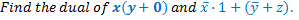 Duality
0 interchanged to 1,
1 interchanged to 0,
+ interchanged to . ,
. interchanged to +
17
L Al-zaid                     Math1101
Duality Principle
An identity between functions represented
by Boolean expressions remains valid when the duals of both sides of the identity are taken.
This result, called the duality principle, is useful
for obtaining new identities.
18
L Al-zaid                     Math1101
EXAMPLE 12 
Construct an identity from the absorption law x(x+y)=x by taking duals.
Solution:
Duality
0 interchanged to 1,
1 interchanged to 0,
+ interchanged to . ,
. interchanged to +
19
L Al-zaid                     Math1101
Homework
Page 756
1(a),
4(a,b),
5(a),
11,
28(a,d).
20
L Al-zaid                     Math1101